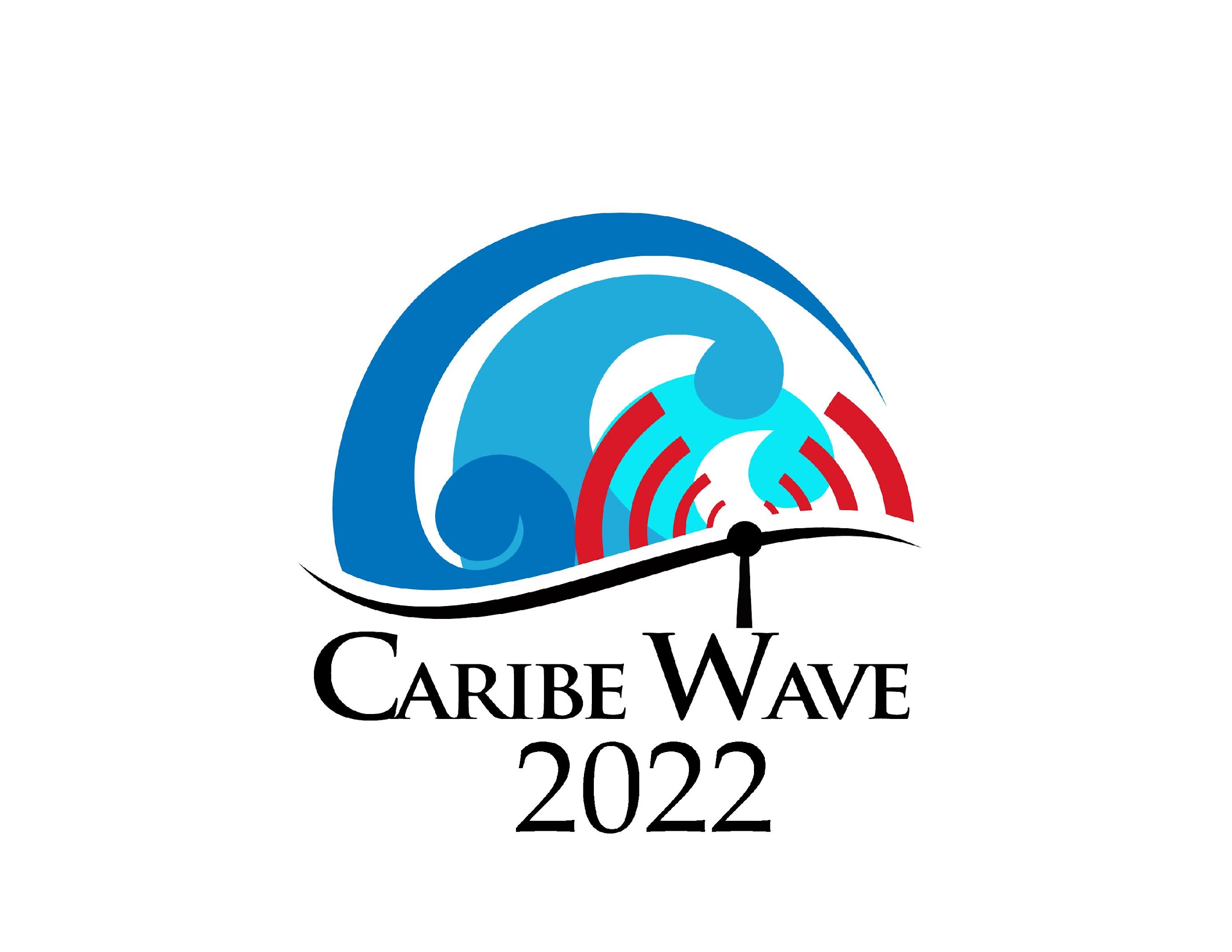 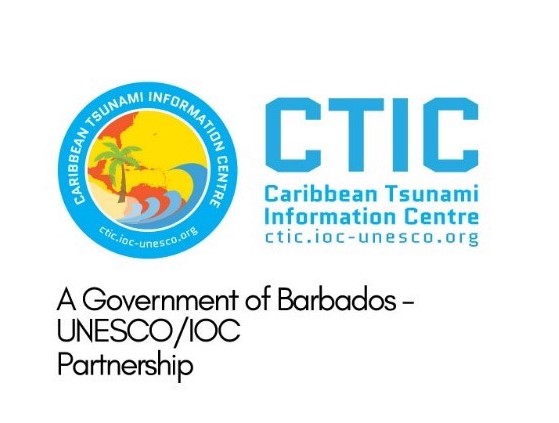 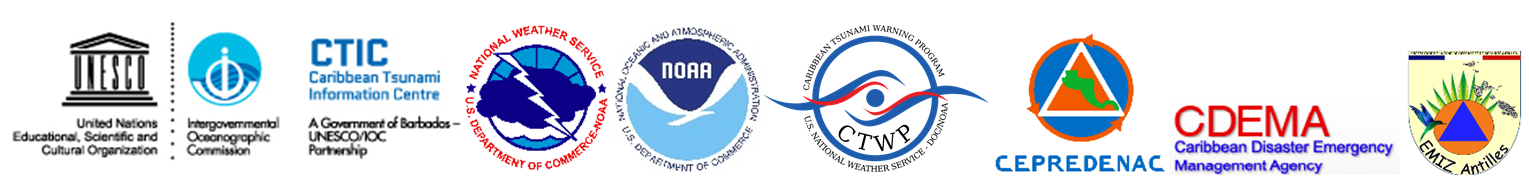 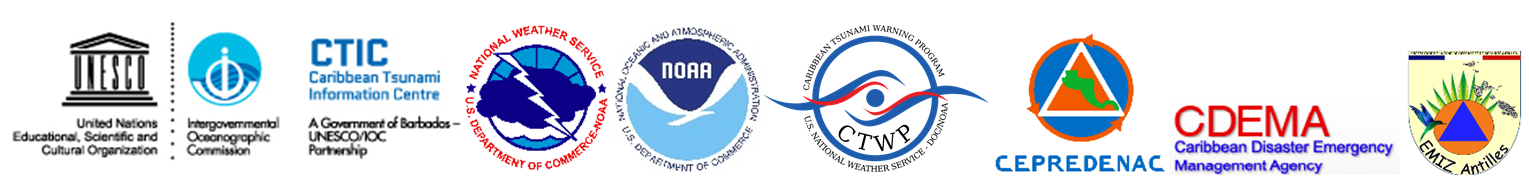 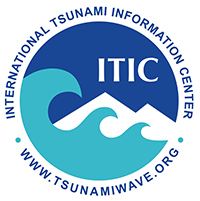 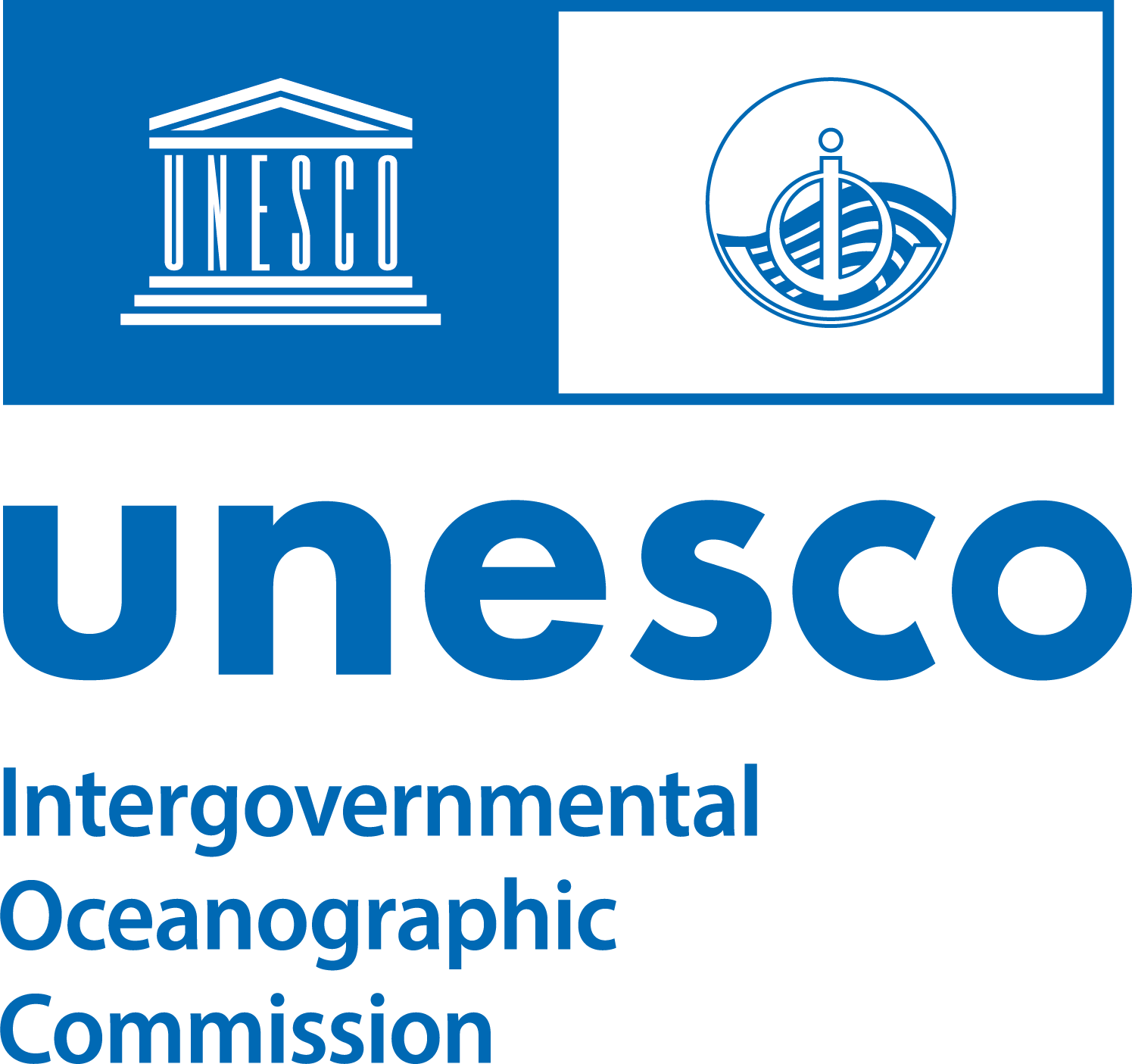 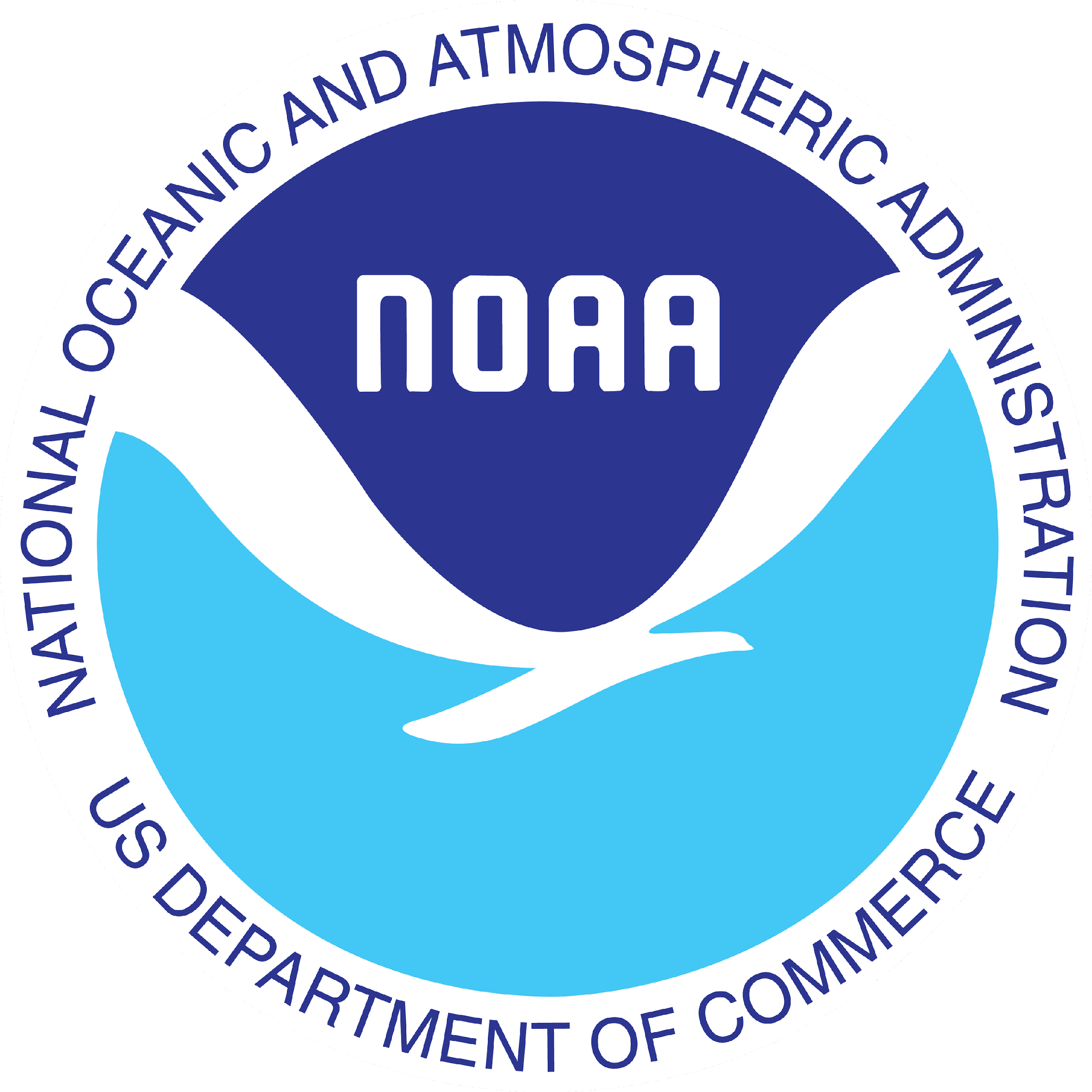 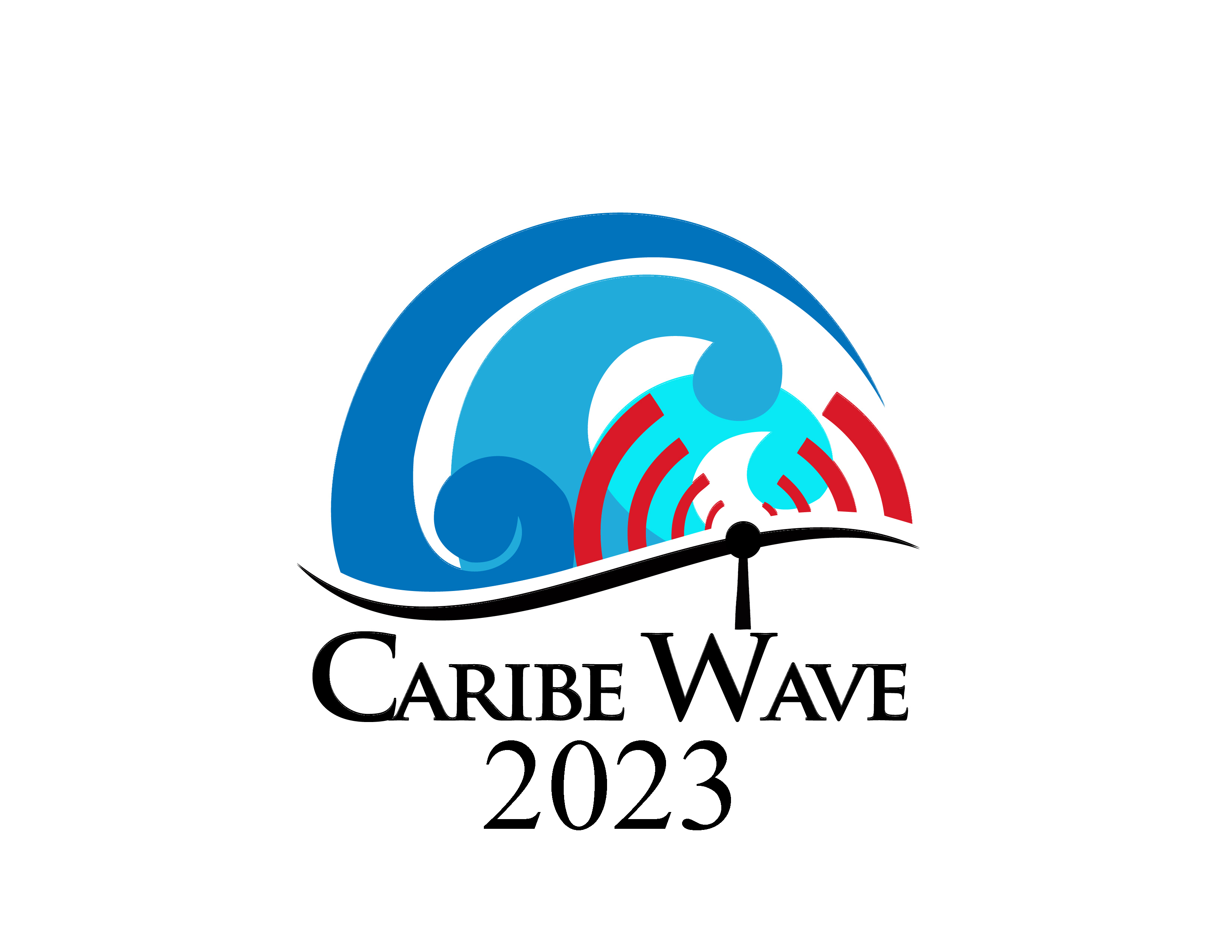 Caribe Wave Exercise Update
Dr. Elizabeth A. Vanacore
Seismologist, Puerto Rico Seismic Network
ICG CARIBE-EWS CARIBE WAVE TT CHAIR
  
Christa G. von Hillebrandt-Andrade
Manager, ITIC Caribbean Office
ICG CARIBE-EWS WG IV Chair

Stephanie Soto
BS Geology
ITIC Caribbean Office

 24 January 2023
#CARIBEWAVE #TSUNAMIREADY
Timeline
CARIBE WAVE 23Earthquake and Tsunami Scenarios
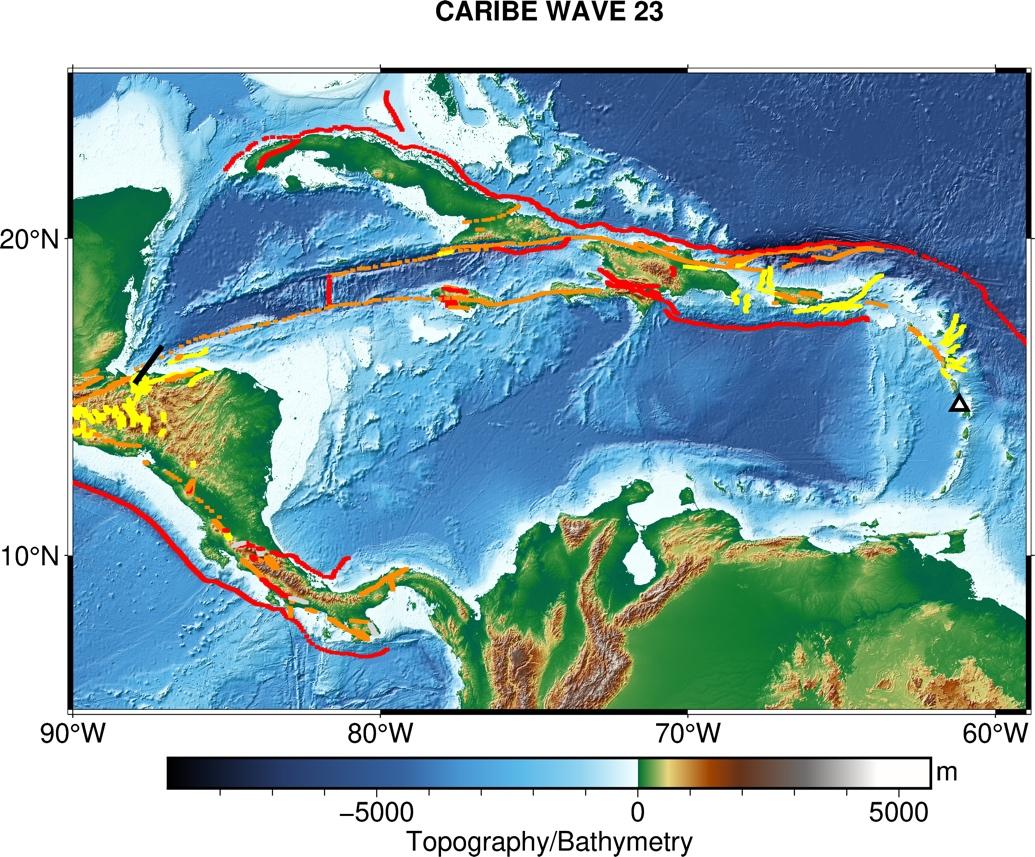 Mount Pelée
Gulf of Honduras
Message Chronology issued by the PTWCMount Pelée
TEST... TSUNAMI THREAT FORECAST ...TEST
-------------------------------------------------
 
  * THIS IS A TEST MESSAGE. HAZARDOUS TSUNAMI WAVES FROM THIS
    EVENT ARE POSSIBLE WITHIN THE NEXT THREE HOURS ALONG
    SOME COASTS OF
 
      DOMINICA... MARTINIQUE... SAINT LUCIA... GUADELOUPE...
      SAINT VINCENT... MONTSERRAT... BARBADOS... SAINT KITTS...
      SINT EUSTATIUS... GRENADA... SABA... US VIRGIN IS...
      ANTIGUA... BARBUDA... SINT MAARTEN... ANGUILLA... TRINIDAD
      TOBAGO... BONAIRE... BR VIRGIN IS... PUERTO RICO... SAINT
      MARTIN... SAINT BARTHELEMY... DOMINICAN REP...
      VENEZUELA... ARUBA... CURACAO... HAITI... TURKS N
      CAICOS... BAHAMAS... CUBA... COLOMBIA... BERMUDA...
      PANAMA... CAYMAN ISLANDS AND JAMAICA
 
 
TEST... RECOMMENDED ACTIONS ...TEST
-----------------------------------
 
  * THIS IS A TEST MESSAGE. GOVERNMENT AGENCIES RESPONSIBLE FOR
    THREATENED COASTAL AREAS SHOULD TAKE ACTION TO INFORM AND
    INSTRUCT ANY COASTAL POPULATIONS AT RISK IN ACCORDANCE WITH
    THEIR OWN EVALUATION... PROCEDURES AND THE LEVEL OF THREAT.
 
  * THIS IS A TEST MESSAGE. PERSONS LOCATED IN THREATENED COASTAL
    AREAS SHOULD STAY ALERT FOR INFORMATION AND FOLLOW
    INSTRUCTIONS FROM NATIONAL AND LOCAL AUTHORITIES.
 
 
TEST... ESTIMATED TIMES OF ARRIVAL ...TEST
------------------------------------------
 
  * THIS IS A TEST MESSAGE. ESTIMATED TIMES OF ARRIVAL -ETA- OF
    THE INITIAL TSUNAMI WAVE FOR PLACES WITHIN THE REGION
    IDENTIFIED WITH A POTENTIAL TSUNAMI THREAT. ACTUAL ARRIVAL
    TIMES MAY DIFFER, AND THE INITIAL WAVE MAY NOT BE THE
    LARGEST, NOR MAY A TSUNAMI BE OBSERVED IN ALL THESE LOCATIONS.      A TSUNAMI IS A SERIES OF WAVES AND THE TIME BETWEEN
    WAVES CAN BE FIVE MINUTES TO ONE HOUR.
  LOCATION         REGION             COORDINATES    ETA(UTC)
    ------------------------------------------------------------
    ROSEAU           DOMINICA          15.3N  61.4W   1401 03/23
    FORT DE FRANCE   MARTINIQUE        14.6N  61.1W   1403 03/23
    CASTRIES         SAINT LUCIA       14.0N  61.0W   1403 03/23
    BASSE TERRE      GUADELOUPE        16.0N  61.7W   1411 03/23
    KINGSTOWN        SAINT VINCENT     13.1N  61.2W   1417 03/23
    PLYMOUTH         MONTSERRAT        16.7N  62.2W   1423 03/23
    BRIDGETOWN       BARBADOS          13.1N  59.6W   1432 03/23
    BASSETERRE       SAINT KITTS       17.3N  62.7W   1435 03/23
    SINT EUSTATIUS   SINT EUSTATIUS    17.5N  63.0W   1444 03/23
    SAINT GEORGES    GRENADA           12.0N  61.8W   1444 03/23
    SABA             SABA              17.6N  63.2W   1446 03/23
PTWC Message #1

ZCZC 
WECA41 PHEB 231407
TSUCAX
 
TEST...TSUNAMI MESSAGE NUMBER 1...TEST
NWS PACIFIC TSUNAMI WARNING CENTER HONOLULU HI
1407 UTC THU MAR 23 2023
 
...THIS MESSAGE IS FOR THE CARIBE WAVE 23 EXERCISE ONLY...
...TEST TSUNAMI THREAT MESSAGE TEST...
 
 
**** NOTICE **** NOTICE **** NOTICE **** NOTICE **** NOTICE *****
 
 THIS IS A TEST MESSAGE. THIS MESSAGE IS ISSUED FOR INFORMATION
 ONLY IN SUPPORT OF THE UNESCO/IOC TSUNAMI AND OTHER COASTAL
 HAZARDS WARNING SYSTEM FOR THE CARIBBEAN AND ADJACENT REGIONS
 AND IS MEANT FOR NATIONAL AUTHORITIES IN EACH COUNTRY OF THAT
 SYSTEM.
 
 THIS IS A TEST MESSAGE. NATIONAL AUTHORITIES WILL DETERMINE THE
 APPROPRIATE LEVEL OF ALERT FOR EACH COUNTRY AND MAY ISSUE
 ADDITIONAL OR MORE REFINED INFORMATION.
 
**** NOTICE **** NOTICE **** NOTICE **** NOTICE **** NOTICE *****
 
 
TEST... TSUNAMI SOURCE EVENT PARAMETERS ...TEST
-------------------------------------------------
 
  * ORIGIN TIME    1352 UTC MAR 23 2023
  * COORDINATES    14.8 NORTH  61.2 WEST
  * LOCATION       MOUNT PELEE VOLCANO... MARTINIQUE
 
 
TEST... EVALUATION ...TEST
--------------------------
 
  * THIS IS A TEST MESSAGE. THE OBSERVATORY FOR MOUNT PELEE VOLCANO
    ON MARTINIQUE REPORTS A FLANK COLLAPSE OF THE VOLCANO AROUND 1350
    UTC WITH MATERIAL ENTERING THE SEA AROUND 1352 UTC ON THURSDAY 
    MARCH 23 2023.
    
  * THIS IS A TEST MESSAGE. A TSUNAMI HAS BEEN OBSERVED.
 
  * THIS IS A TEST MESSAGE. BASED ON THIS INFORMATION... WIDESPREAD 
    HAZARDOUS TSUNAMI WAVES ARE POSSIBLE.

  * THIS IS A TEST MESSAGE. IT IS NOT POSSIBLE TO FORECAST TSUNAMI
    IMPACTS FROM THIS EVENT BUT THIS CENTER WILL CONTINUE TO MONITOR
    AND REPORT TSUNAMI OBSERVATIONS UNTIL IT APPEARS THE THREAT HAS
    PASSED.
WMO ID
AWIPS ID
NEW: CARIBE WAVE Website!
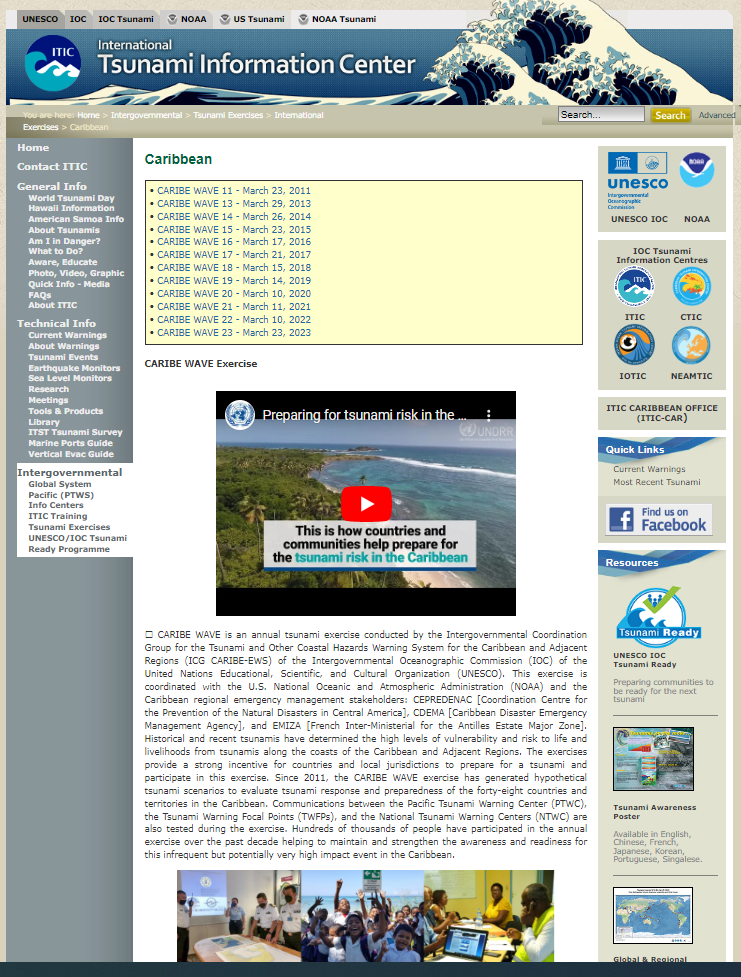 Website
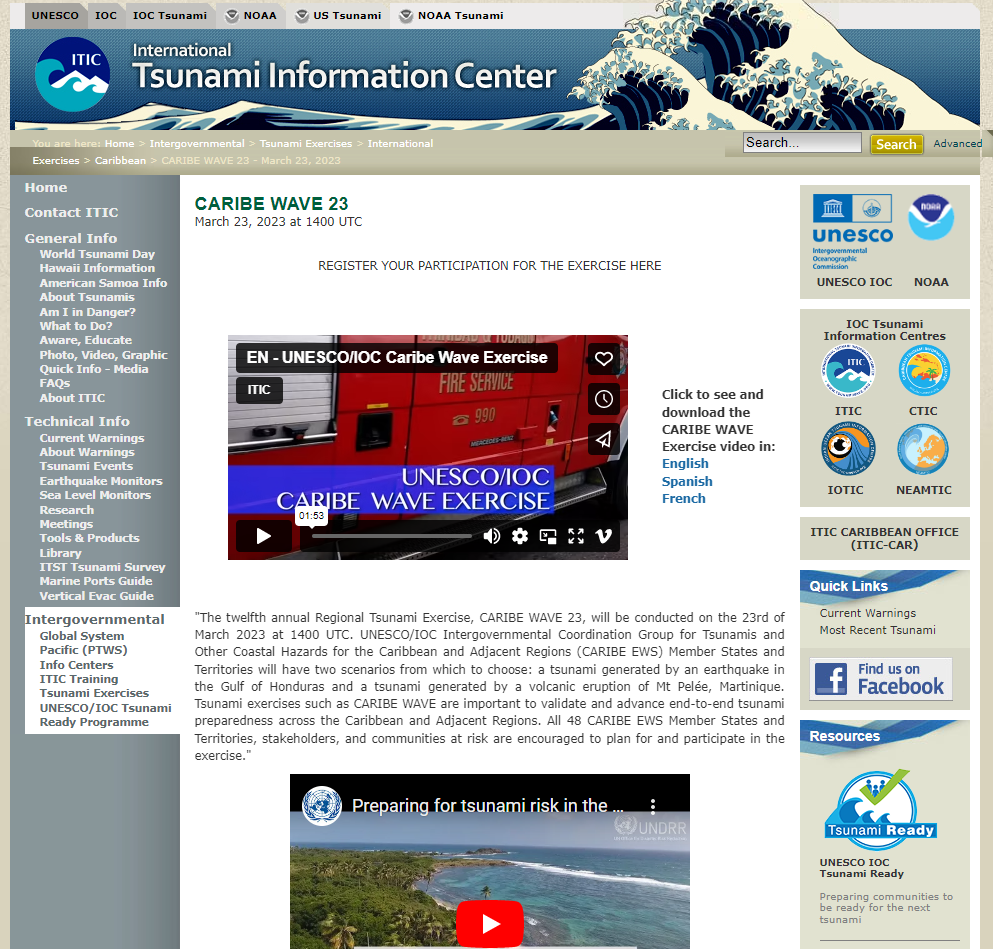 http://itic.ioc-unesco.org/index.php?option=com_content&view=category&layout=blog&id=2020&Itemid=2335